WELCOME TO ….
What Makes a Citation Great

Starring – The Jr. Class
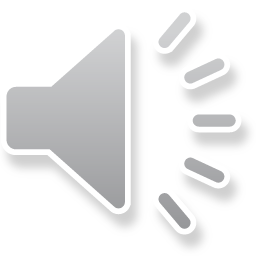 Guess What the Teacher Is Thinking
Works Cited
“Author and Consultant Chris Crutcher.” chriscrutcher.com.  
	N.p., n.d.  Web. 31 Jan. 2012.          	<http://www.chriscrutcher.com/>. 
“Chris Crutcher on Whale Talk.” HarperCollinsPublishers. 	 HarperCollins Publishers, 2012.  Web.  31 Jan. 2012.	<http://www.harpercollins.com/author/authorExtra.aspx?a
	uthorID=16156&isbn13=9780688180195&displayType=boo
	kinterview>.   
Prince, Julie. "Teacher, Therapist, Free Speech Advocate: An	 Interview With Chris Crutcher." Teacher Librarian 37.2 	(2009): 70-72. OmniFile Full Text Select (H.W. Wilson). 	Web. 31 Jan. 2012.
Your Job!
Manager – keeps group on track and keeps track of time
Journalist – writes up the information
Researcher – Looks up information
Speaker – Presents information to class
In your own words!